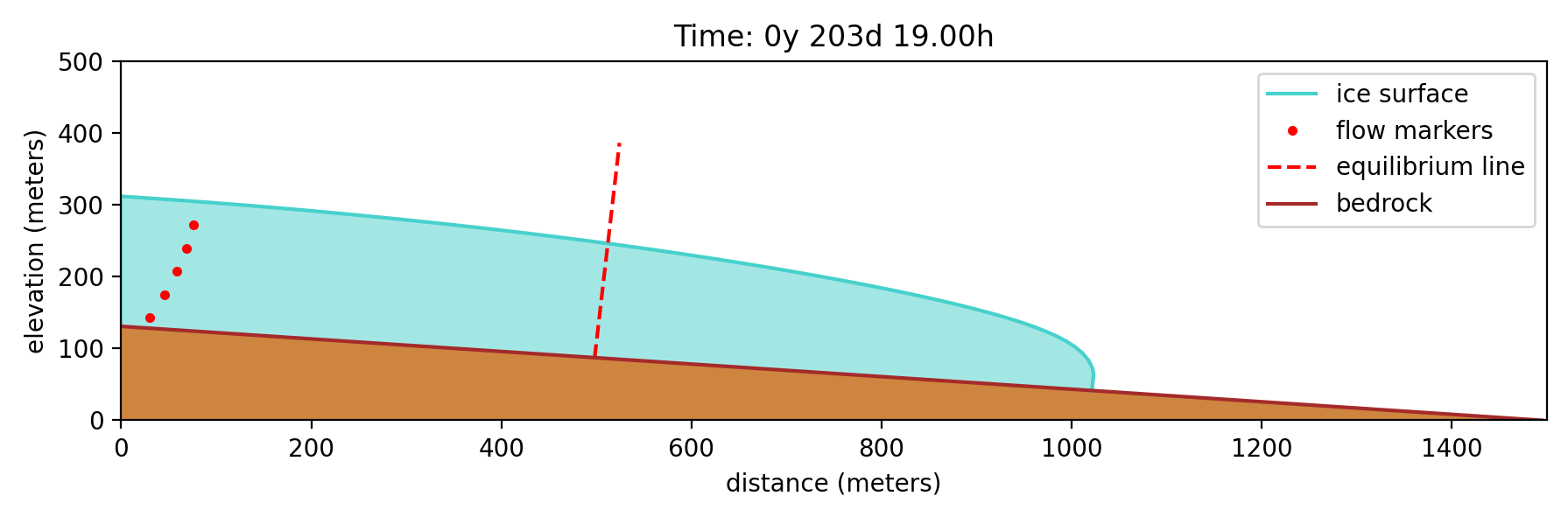 2D Glacial Flow Simulation
Tim Elnitiarta
Topic and Methods
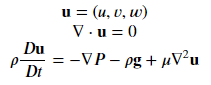 Glacial flow:
Deceiving complexity
Environmentally relevant
Methods:
Navier-Stokes Equation 
Modified for non-Newtonian ice
Discretized time-dependent PDE 
Moving grid points
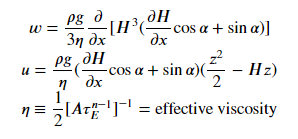 Animation: Ice Flow Down 5˚ Slope